Malta EC EnglishGeneral English CourseKurs językowy: 03.06 -14.06.2024
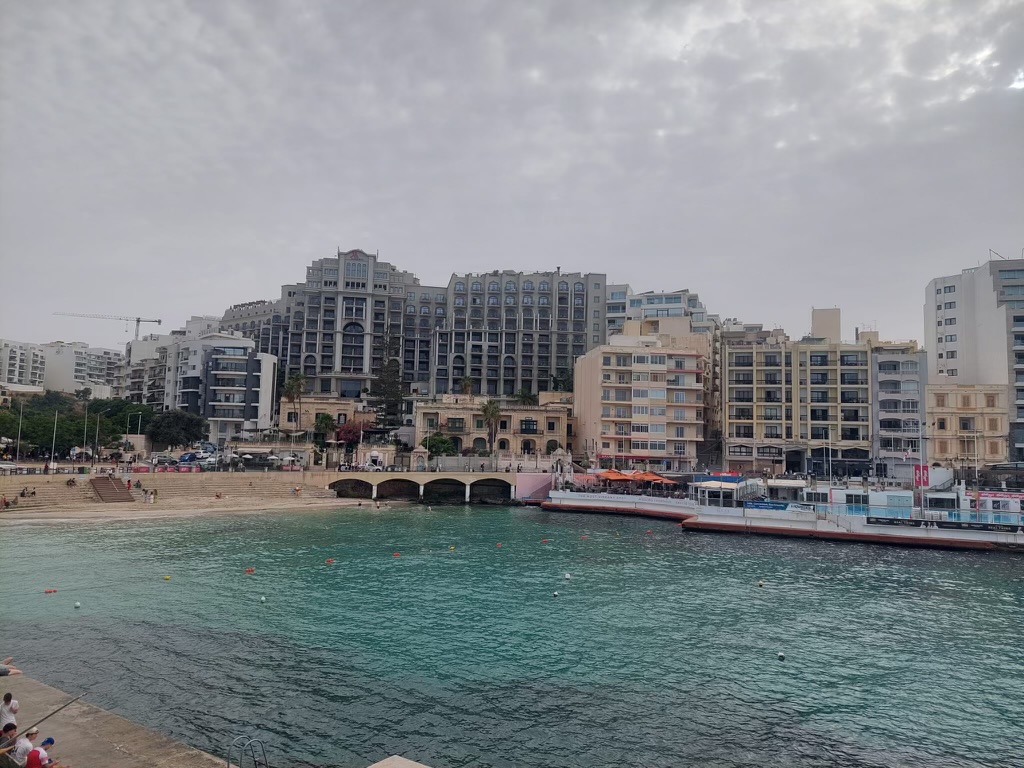 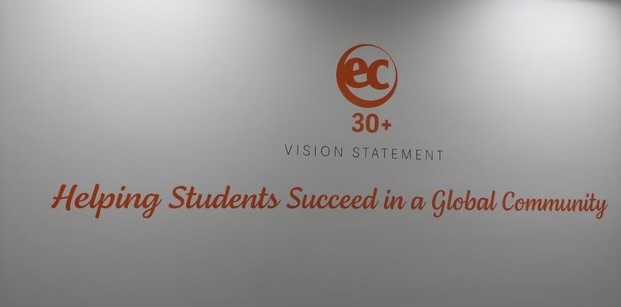 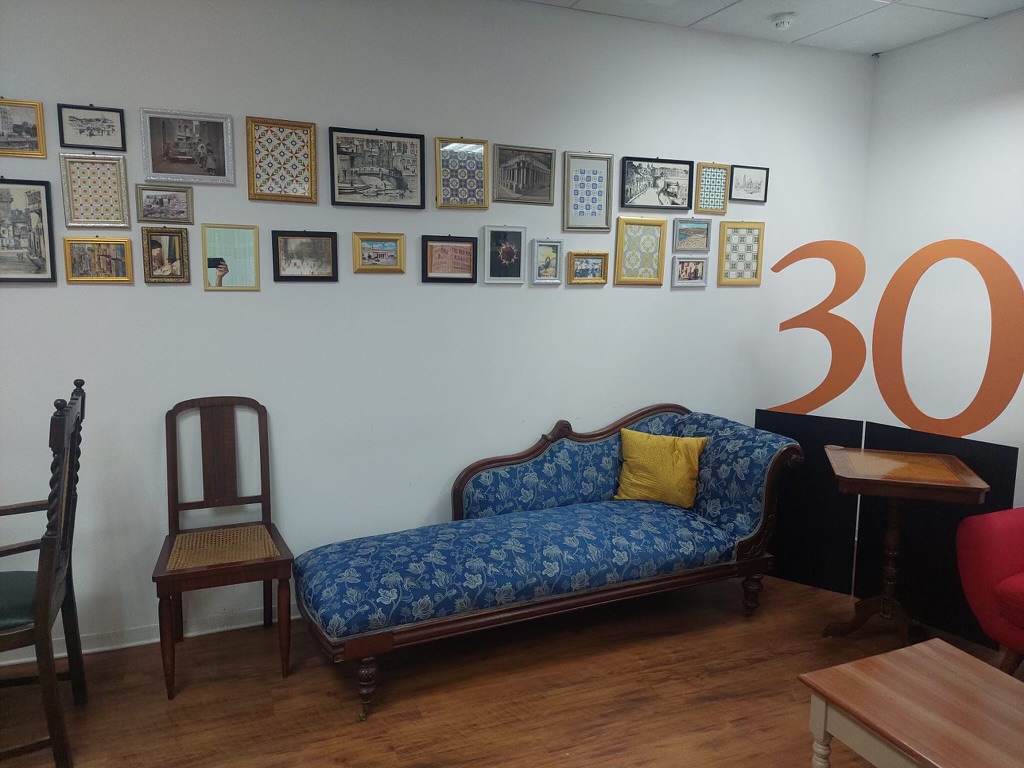 EC English(St. Julians, Malta)
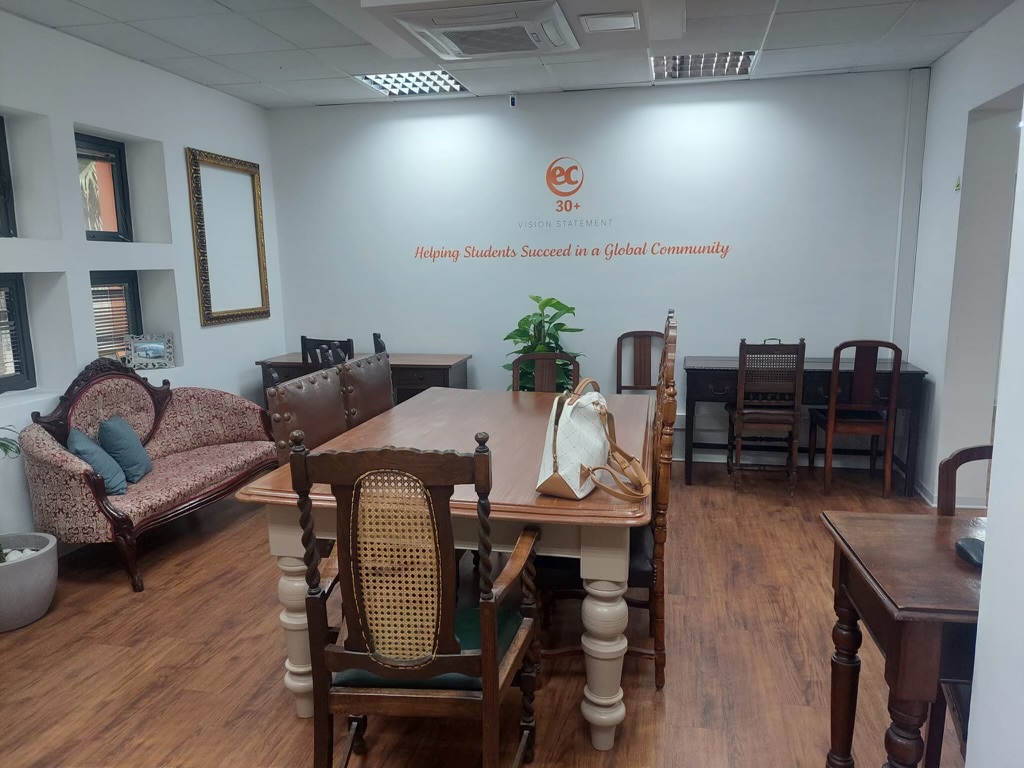 Szkola językowa oferująca kursy językowe na wszystkich poziomach dla uczestników z całego świata.
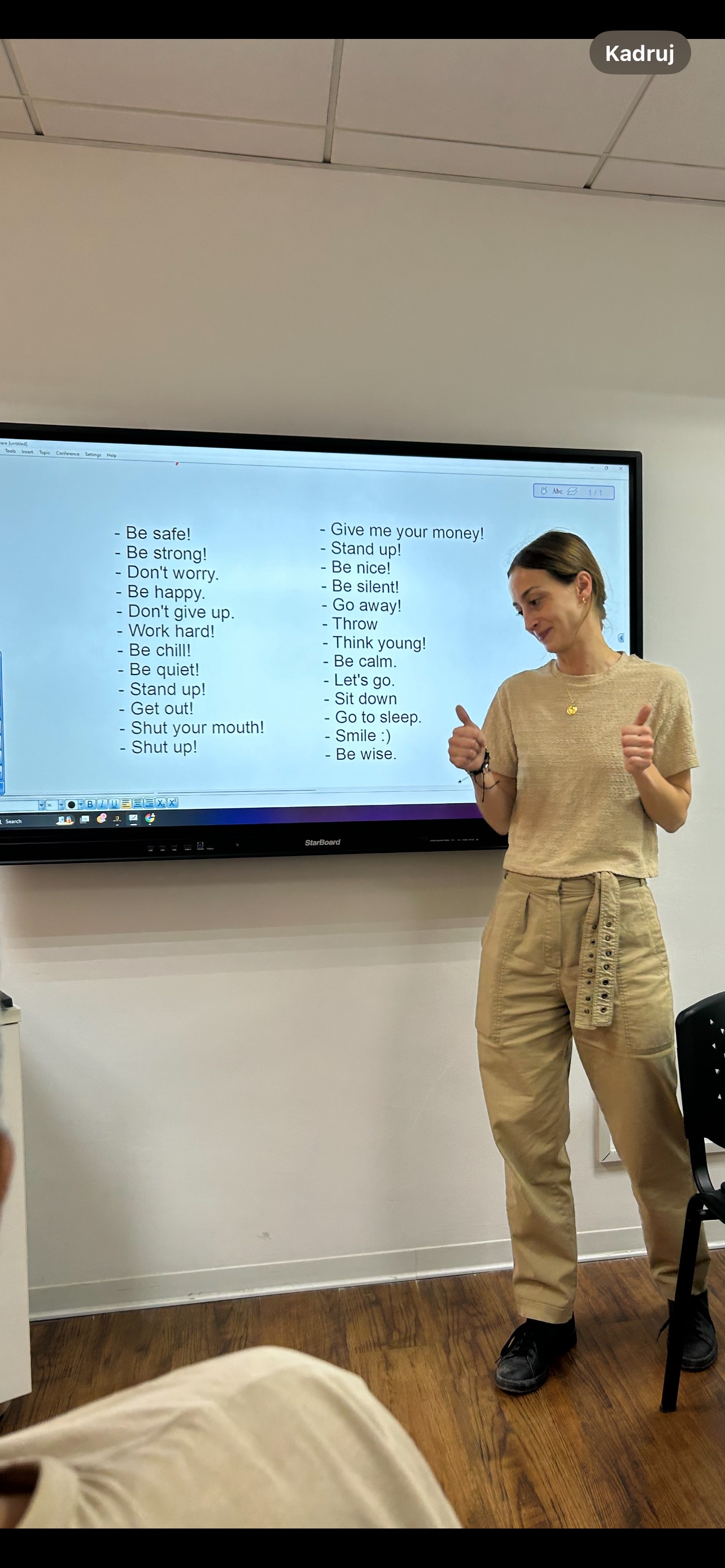 Emma
Wykwalifikowany lektor języka angielskiego pracujący z kursantami na wielu różnych poziomach znajomości języka angielskiego,
Potrafiła perfekcyjnie dopasować metody nauczania pod kątem potrzeb i indywidualnych zainteresowań uczestników kursu.
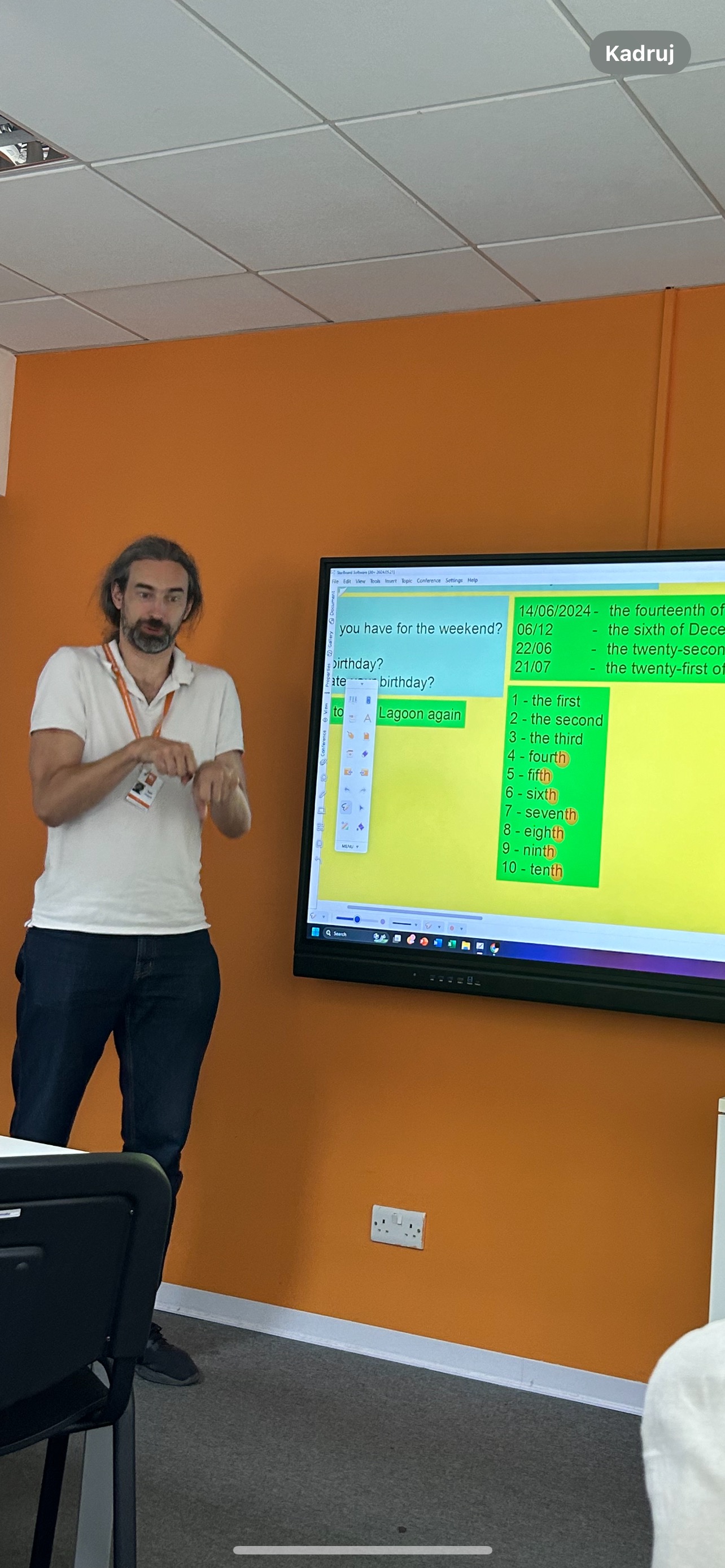 Sam
Lektor prowadzący konwersacje mające na celu udoskonalenie poziomu porozumiewania się w języku obcym przez uczestników kursu,
Metody pracy Sam’a sprzyjały otwartości uczestników w pogłębianiu wiedzy oraz pomagały w przełamaniu barier językowych i komunikacyjnych.
Zajęcia zawierały podstawowe założenia wynikające z metodyki nauczania języków obcych takich jak: mówienie, pisanie, czytanie i słuchanie.
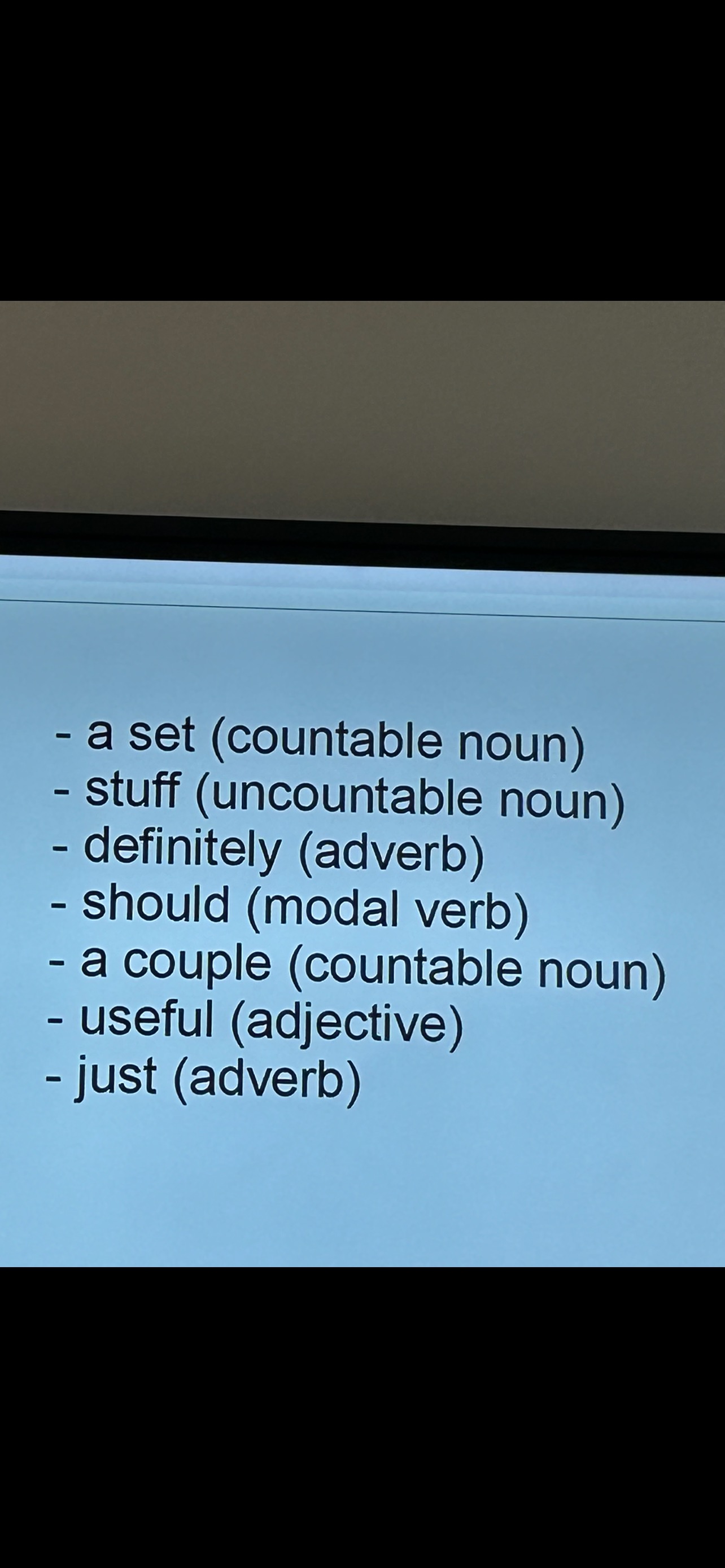 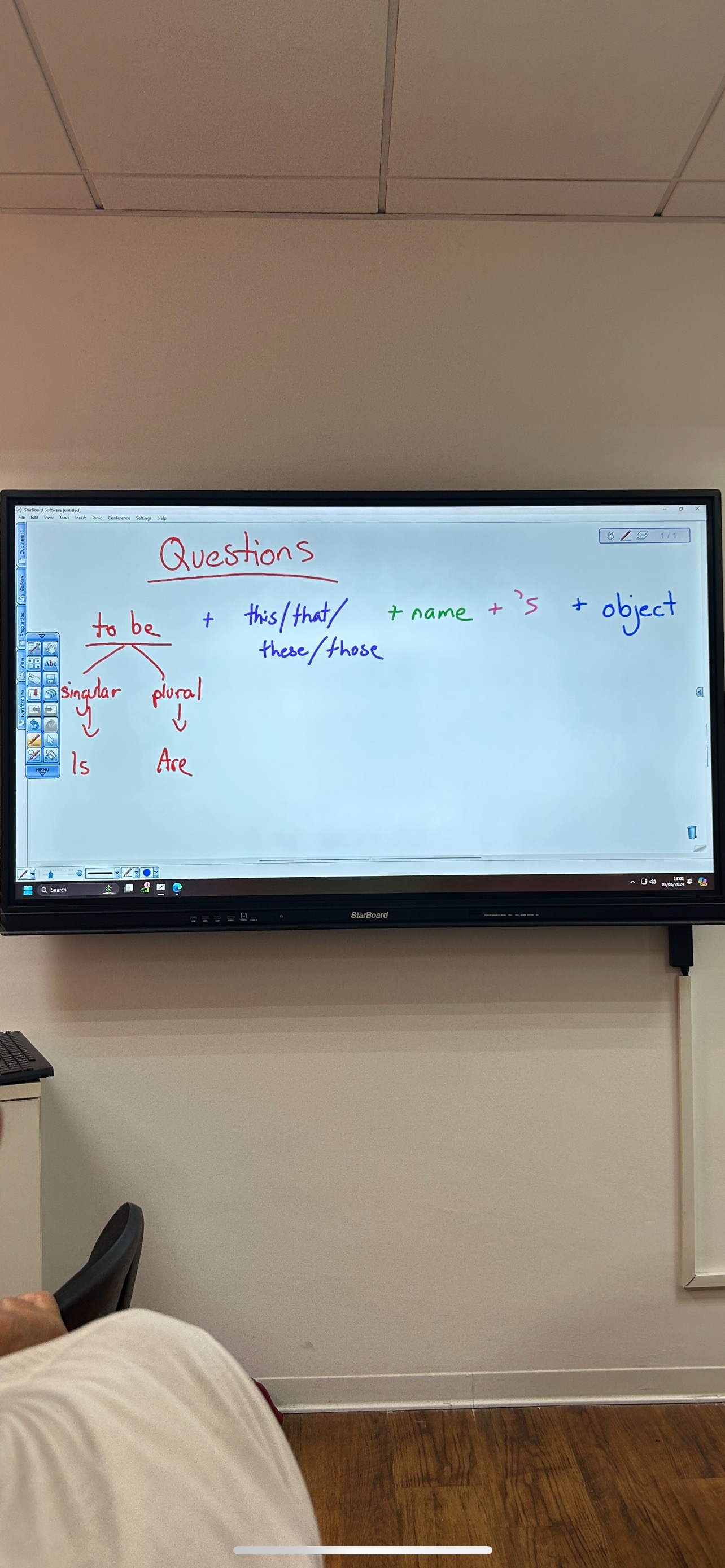 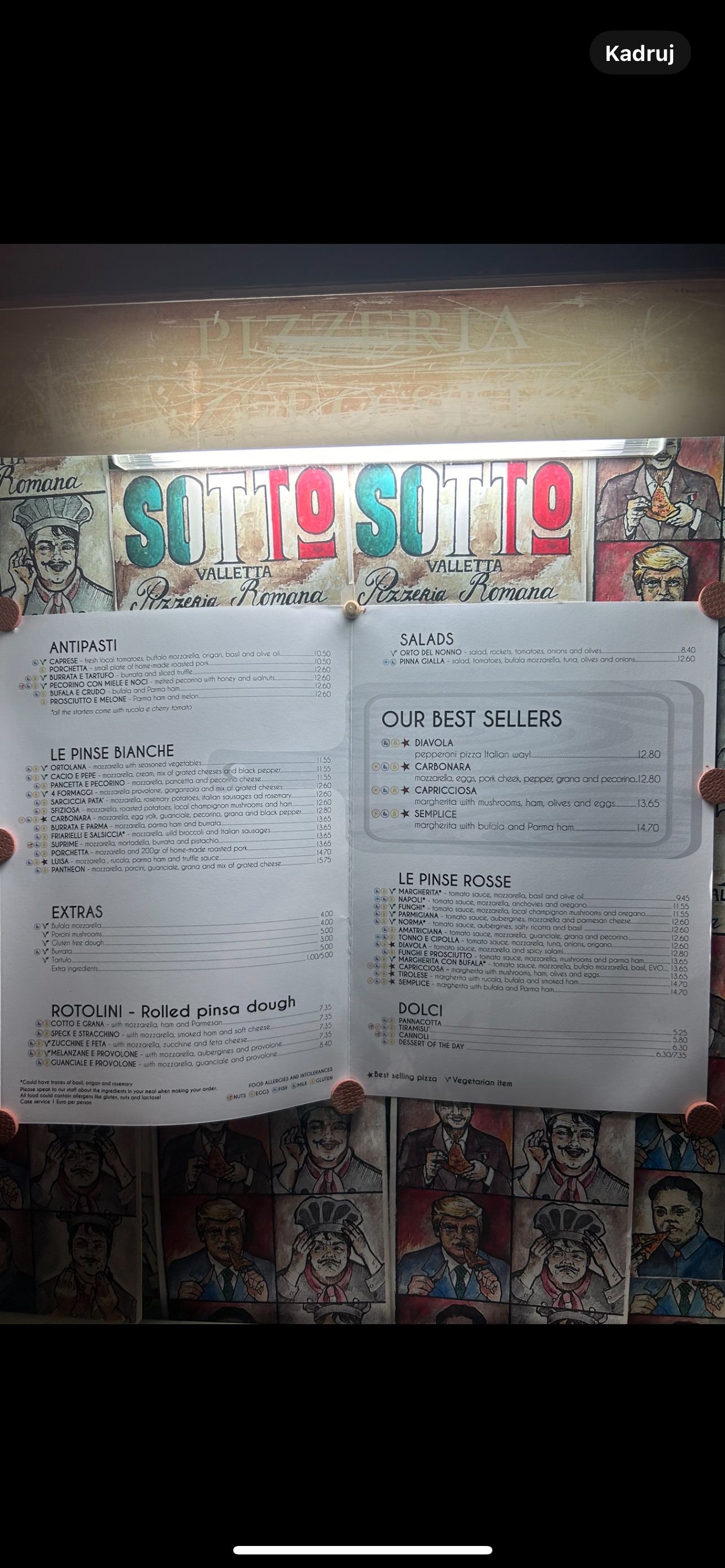 Nasz typowy dzień w szkole EC English Malta…
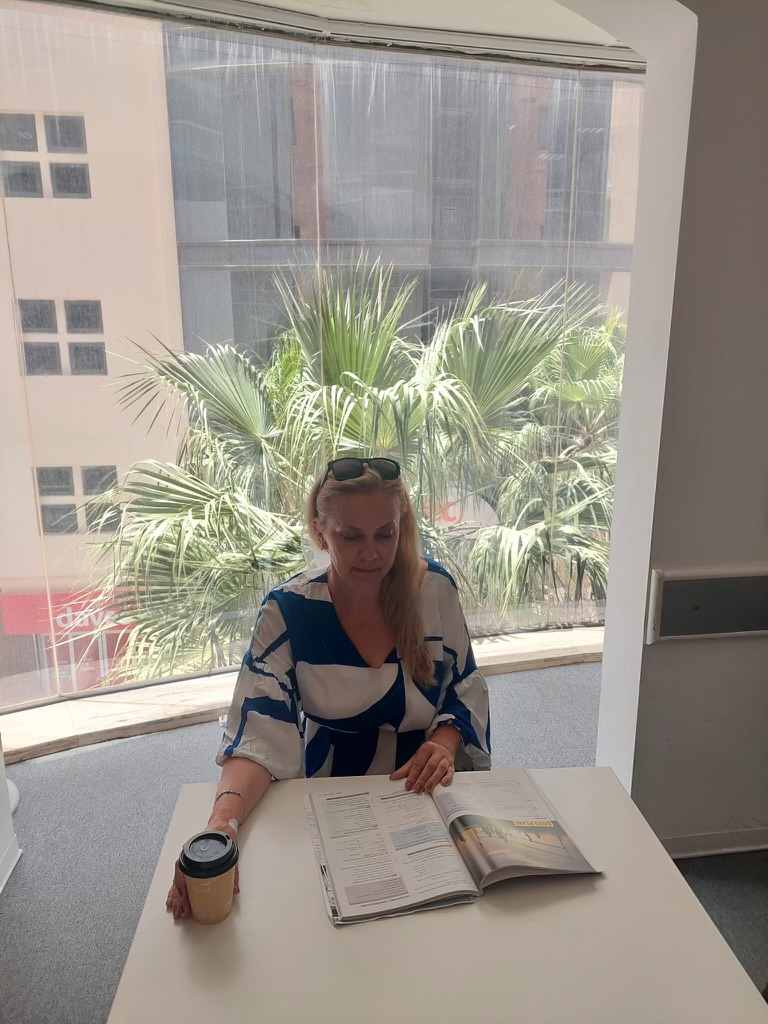 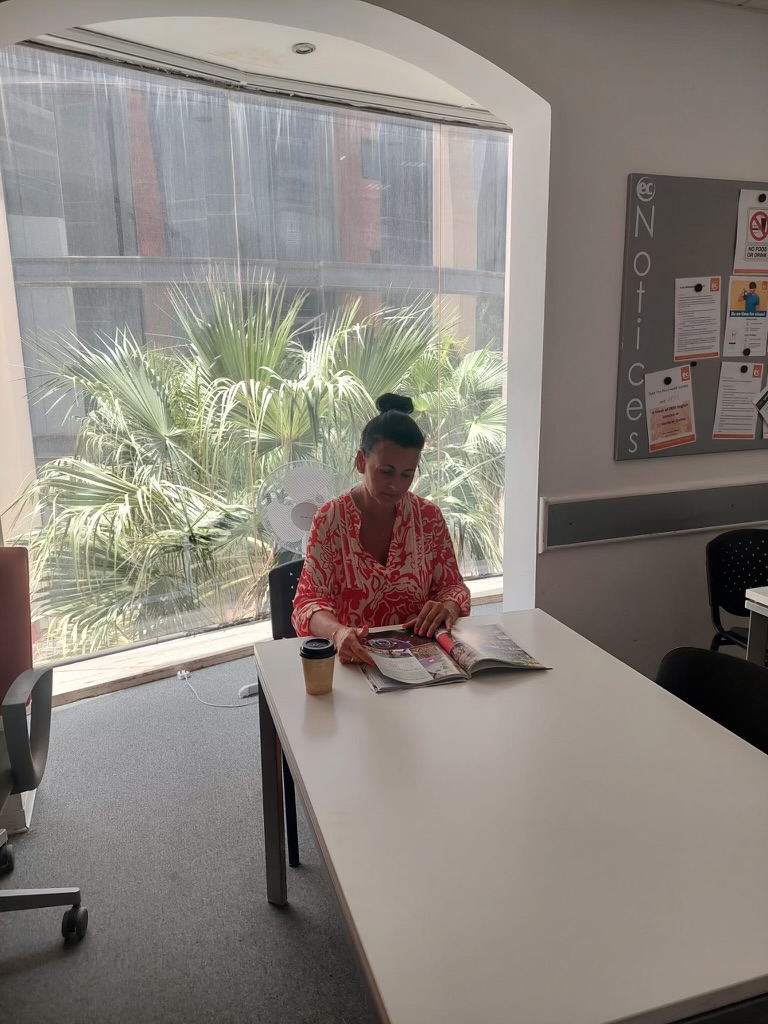 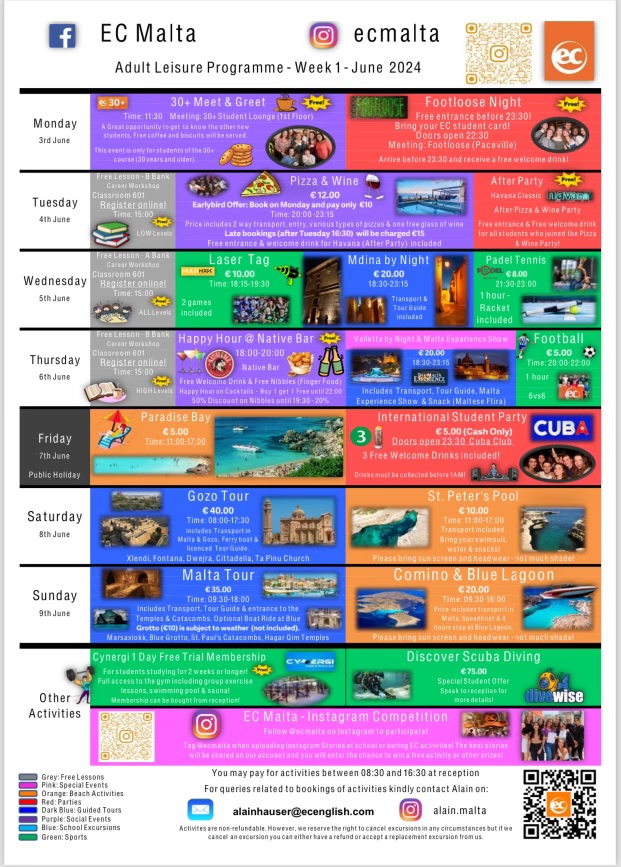 Adult Leisure Programme
Jako uczestnicy kursu, mieliśmy możliwość korzystania z różnorodnych zajęć dodatkowych proponowanych przez szkołę językową.
Fascynująca Malta
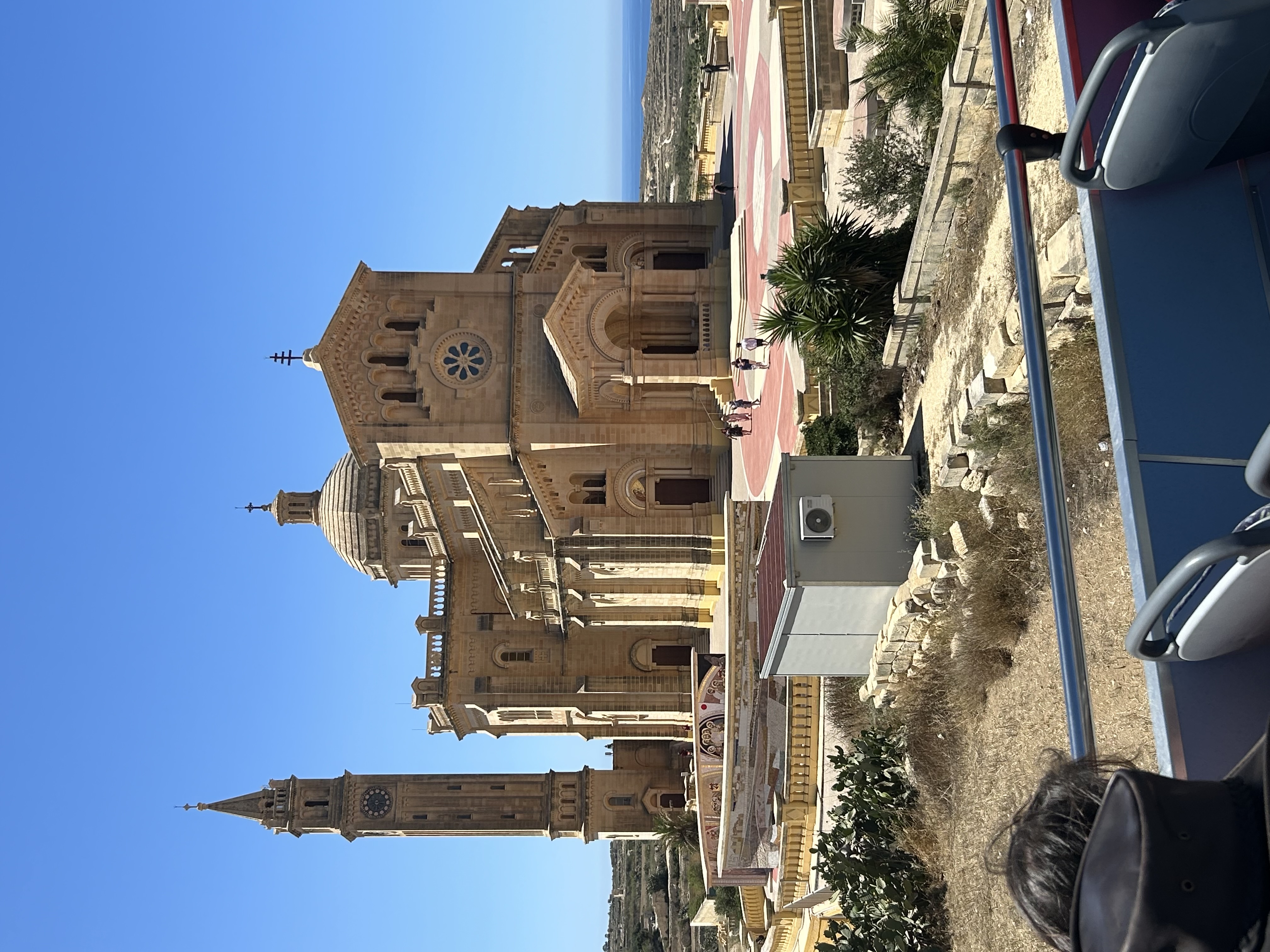 Smaki Malty
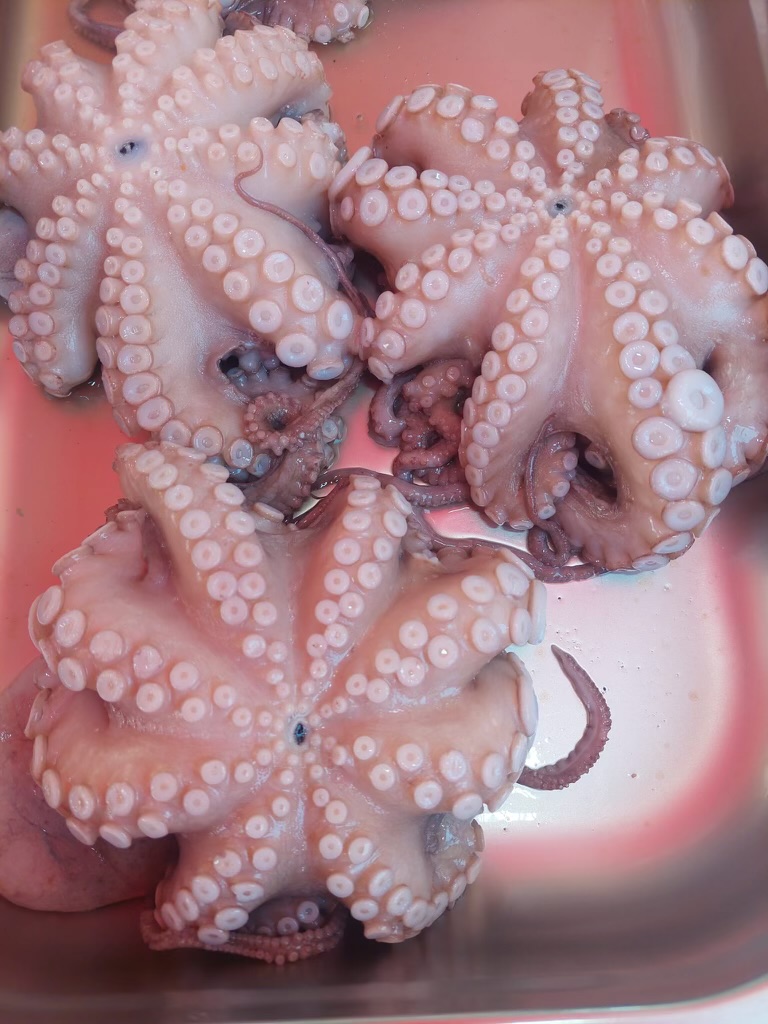 Przyroda Malty
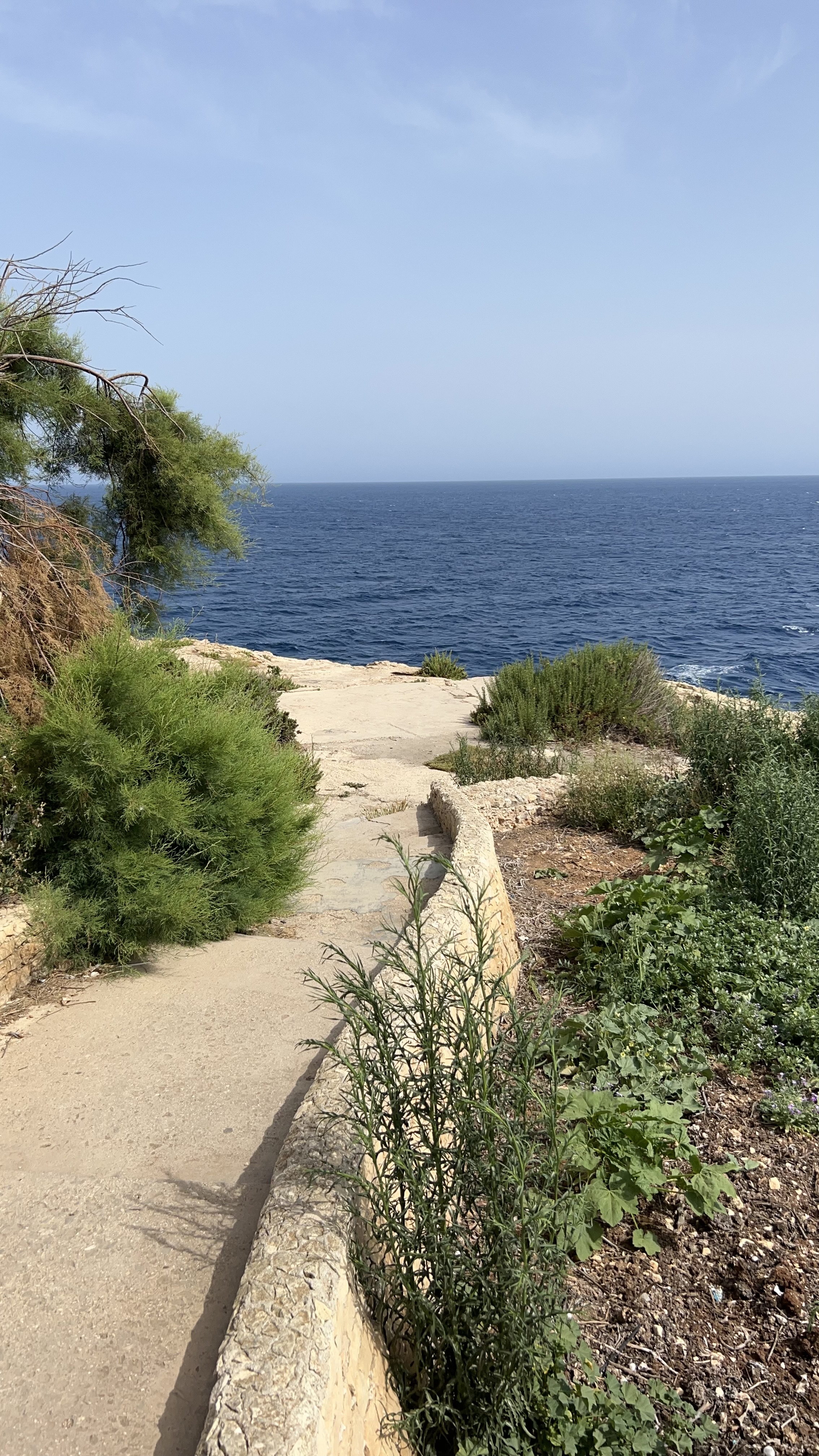 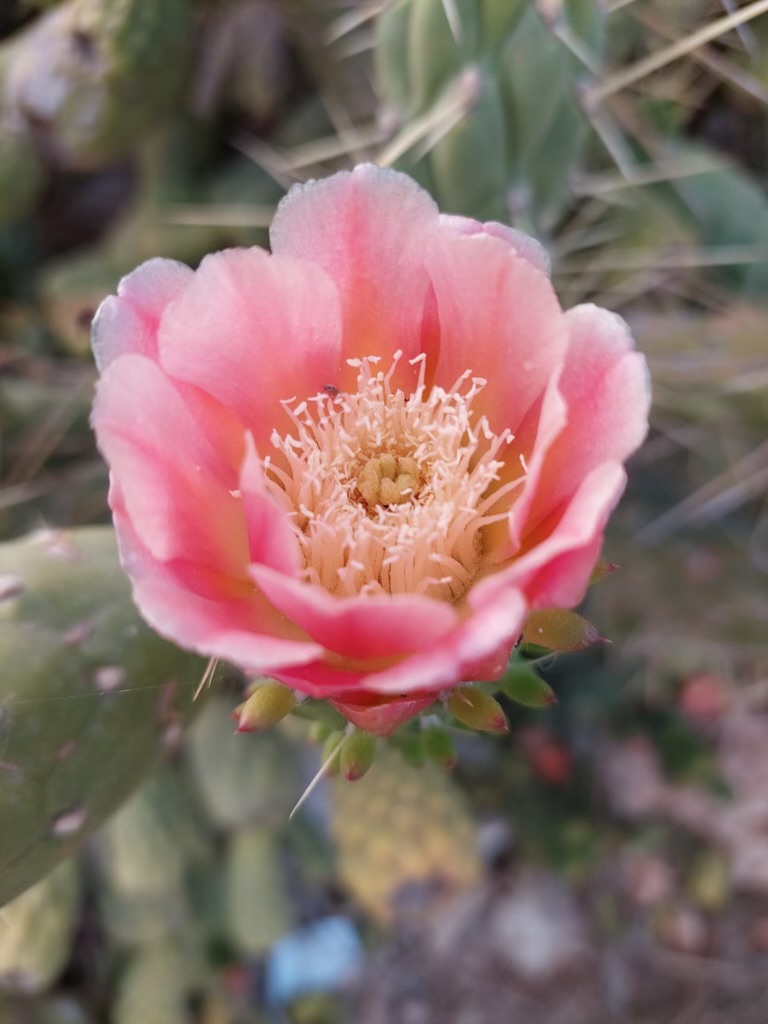 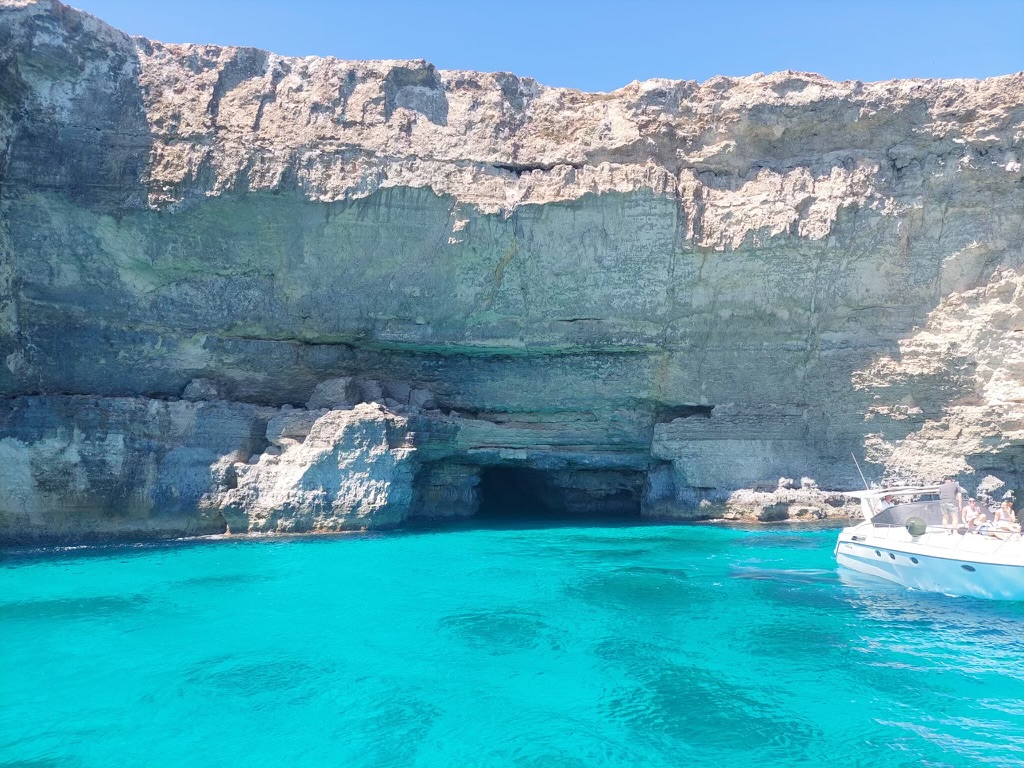 Certyfikat
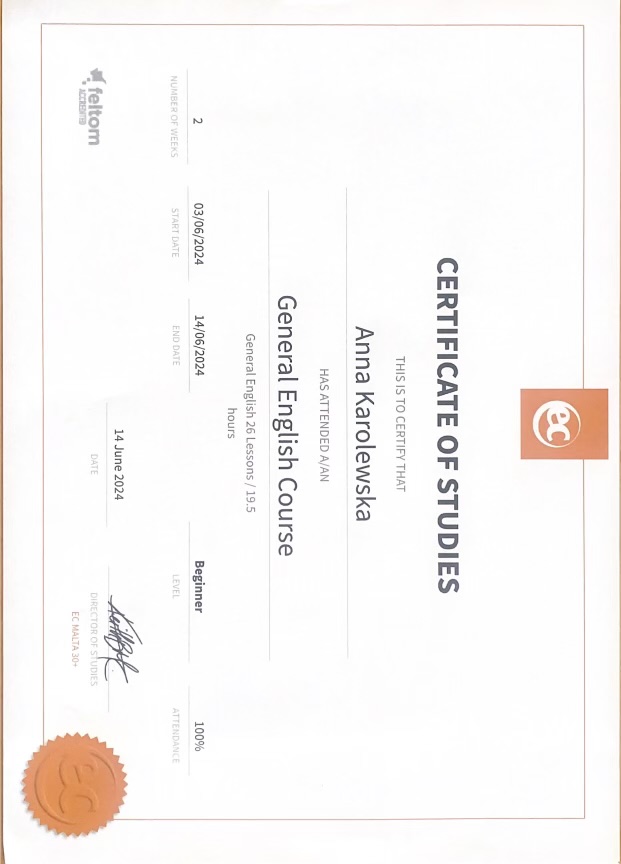 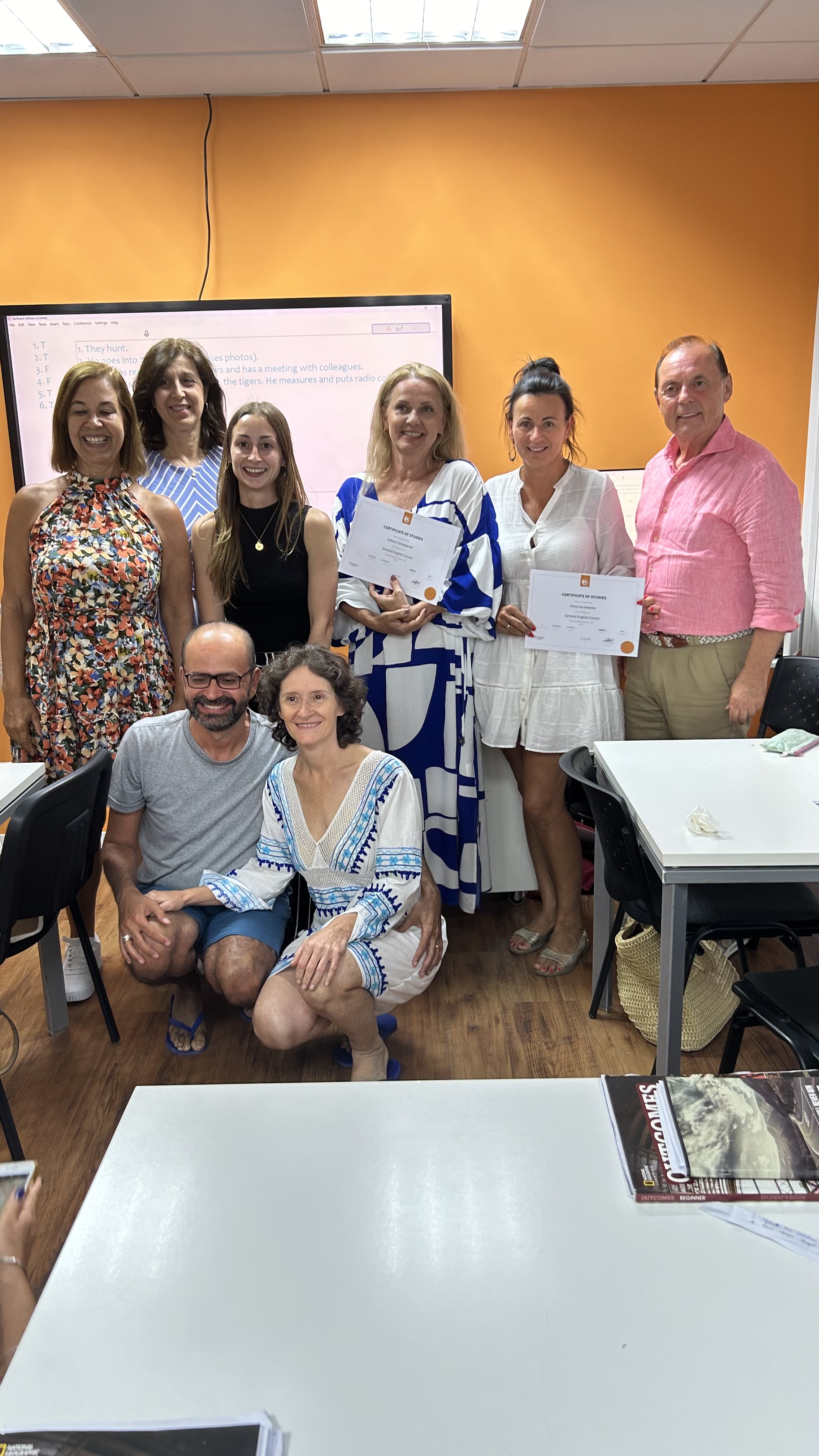 Zakończenie kursu i jego efekty:
znacząca poprawa umiętności językowcyh,
praktyczne użycie języka w codziennych sytuacjach,
budowanie międzynarodowych przyjaźni i kontaktów,
poznanie maltańskiej kultury i historii,
udział w lokalnych tradycjach i świętach,
poznanie ludzi z całego świata.
Dziękujemy za uwagę